Ştefan Luchian 
lumină şi culoare
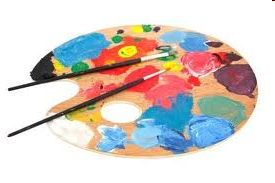 1 februarie 1868-2013
LUCHIAN-145
CUPRINS
Date biografice
Începuturi...
Mentori
Istoria unei adevărate lupte pentru afirmare artistică
Opera sa
Bibliografie
Cel care a îmbogăţit arta românească prin problematica nouă a luptelor sociale , adâncind în prim planul creaţiei sale drama oamenilor asupriţi , cel care a deschis orizonturi noi picturii naţionale a fost , la hotarul dintre cele două veacuri , Ştefan Luchian .
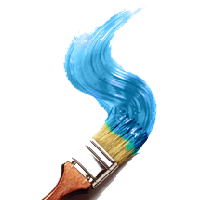 Ştefan Luchian – “Un zugrav”  ( “Autoportret”)
Ştefan Luchian      
    S-a născut la 1 februarie 1868, la Ştefăneşti (jud. Botoşani), ca fiu al maiorului Dumitru Luchian şi al Elenei Chiriacescu.
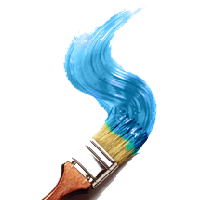 Vocaţia viitorului pictor se declară încă din copilărie. El rezistă cu încăpăţânare eforturilor mamei sale de a-l înscrie la şcoala militară.
În 1873 familia se mută la Bucureşti iar   Ştefan Luchian se înscrie în 1885 la clasa de pictură a Şcolii Naţionale de Arte Frumoase, pe care o absolvă în 1889 .
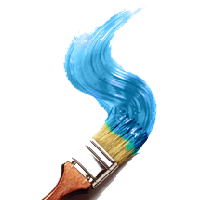 Profesorii săi , Theodor Aman şi Gheorghe Tattarescu se bucurau de multă stimă în lumea artelor de la noi , dar fuseseră depăşiţi de vreme şi nu se mai puteau ridica la înălţimea la care prin opera lui Nicolae Grigorescu , ajunsese pictura românească .
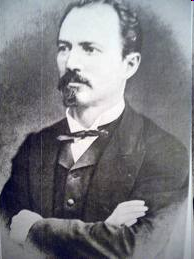 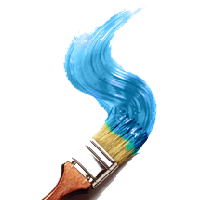 Theodor Aman
Nicolae Grigorescu
Gheorghe Tattarescu
Îndemnul către o artă realistă l-a primit Luchian, în afara şcolii , de la opera atât de vie a lui Nicolae Grigorescu despre care , mai târziu , afirma : 
,,Tot ce am ştiut am învăţat de la Grigorescu” .
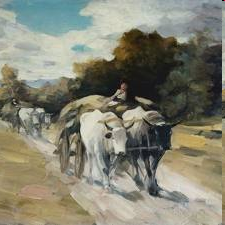 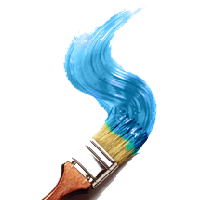 Nicolae Grigorescu
Car cu boi
Biografia lui Ştefan Luchian , marcată în copilărie de farmecul simplu şi luminos al naturii, este istoria unei adevărate lupte pentru afirmare artistică, cu bucuriile şi tristeţile unui temperament aprins, iubitor de viaţă, cu tragedia unei boli care îl va răpune înainte de vreme.
Autoportret
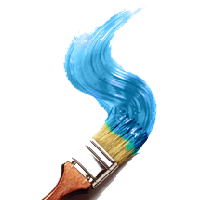 În 1900 apar  primele  manifestări ale maladiei  măduvei spinării (scleroză multiplă) care îl va ţintui în fotoliu până la sfârşitul vieţii.
“ Peisaj  de  deal  cu  copaci”
Fixase însă în memorie “splendorile scânteietoare ale peisajului românesc” pe care îl va reda în adevărate opere de artă.
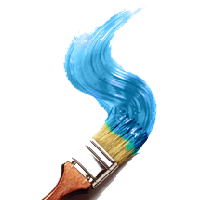 Opera sa
Dintre picturile sale realizate înainte de 1900 remarcabile sunt : ,,Ultima cursă de toamnă” , ,,Safta florăreasa ” , ,,Mahalaua Dracului ”.
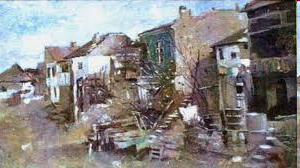 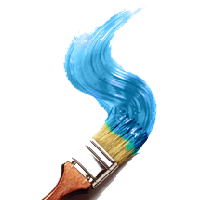 Tablourile cu flori sunt de o măiestrie                                          inegalabilă.
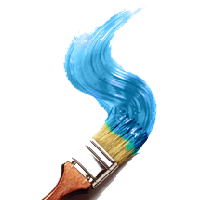 Florile lui Luchian
“ Anemone”
“ Crizanteme”
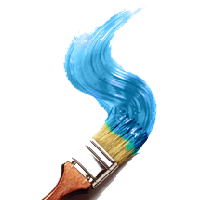 “ Oală cu crizanteme”
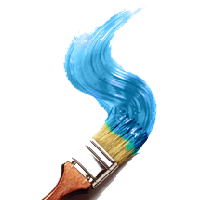 “ Albăstrele”
“ Albăstrele”
“ Crizanteme galbene”
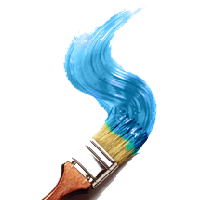 Fluiditatea contururilor, delicateţea catifelată a petalelor, acea lumină interioară, simplitatea gravă fac din aceste tablouri adevărate capodopere.
“ Trandafiri albi”
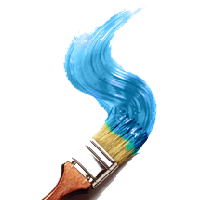 “ Dumitriţe”
“ Violete”
“ Vâzdoage”
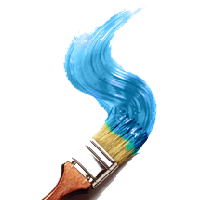 Vizita la Moineşti
În luna august 1909 Ştefan Luchian a pornit - o către Moineşti , o aşezare modestă despre care spunea : 
,, Simt ca locurile astea mă iubesc “ .
“ Peisaj  de  la  Moineşti”
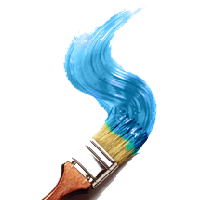 “ Lunca  de  la  Poduri”
Fiecare frântură din natură apare în peisajele de la Moineşti ori din satele învecinate , Hangani şi Poduri -  cu o limpezime unică .
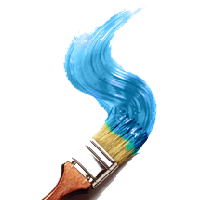 “Pe valea Hanganilor” , “După ploaie”, “Lunca de la Poduri” , “Priveliştea Moineştilor” şi alte peisaje realizate la şi în jurul Moineştilor vădesc odată mai mult noutatea şi originalitatea concepţii artistice ale lui Luchian.
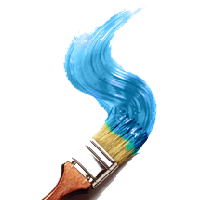 După ploaie
În anii care au urmat boala necruţătoare   s-a agravat . Pictează ,,Autoportretul” din 1910 şi în 1912 tabloul de compoziţie       ,,Lăutul” .
Se stinge din viaţă în dimineaţa zilei de 28 iunie 1916 în vârstă de 48 ani .
,,Lăutul”
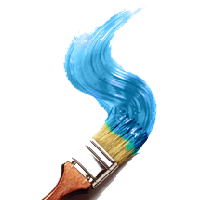 Ştefan Luchian a continuat să fie un animator al vieţii culturale , un exemplu de dăruire faţă de artă .
“ Noi , artiştii , privim cu ochiul , dar lucrăm cu sufletul” , acesta a fost gândul său despre creaţie .
Astfel sfârşea în flacăra pasiunii pentru arta sa, viaţa unui pictor.
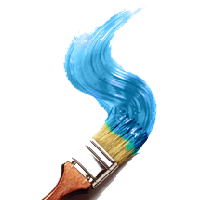 Şcoala noastră este o continuatoare a tradiţiilor de creaţie ale patronului său , Ştefan Luchian .
Şcoala Ştefan Luchian Moineşti
Întocmit de : 
                  Prof.  Ciuche Emil
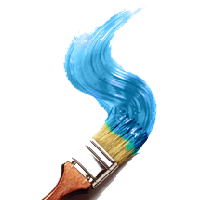 BIBLIOGRAFIE :
 www. wikipedia
 Albume de artă
 http;//images.google.ro
Vasile Drăguţ – ,,Luchian ”
Editura Meridiane 1968 ,  Bucureşti